UỶ BAN NHÂN DÂN QUẬN 12
PHÒNG GIÁO DỤC VÀ ĐÀO TẠO QUẬN 12
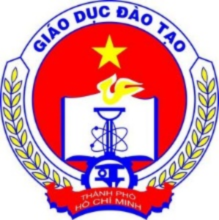 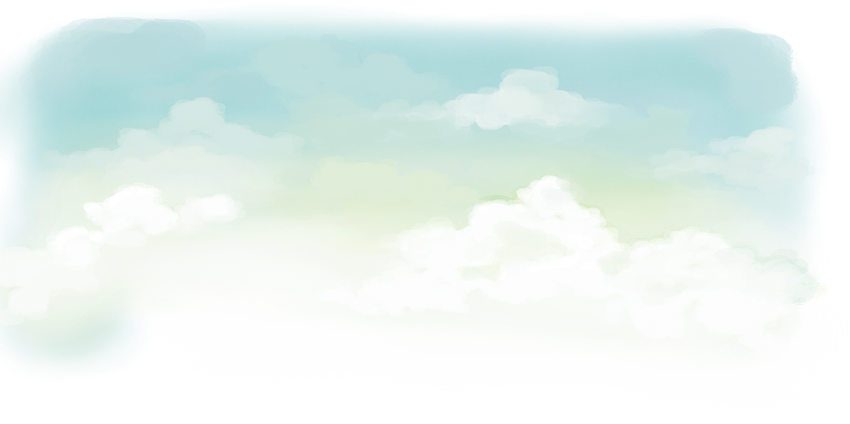 CHUYÊN ĐỀ
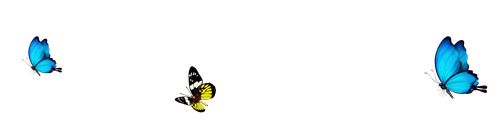 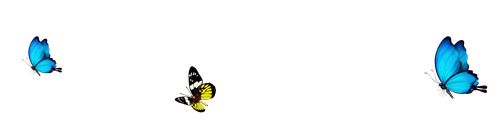 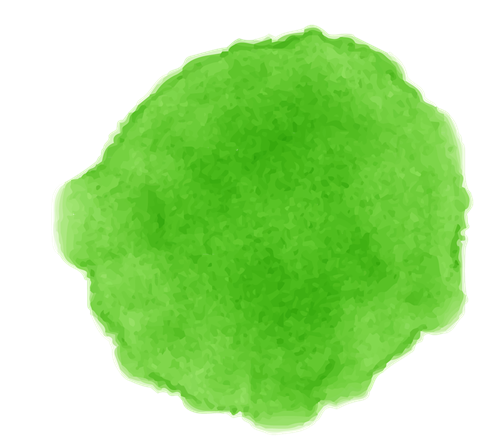 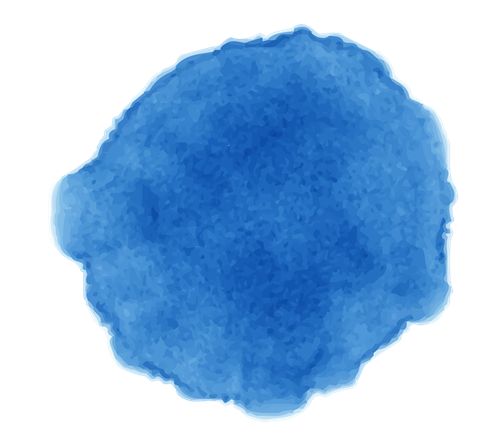 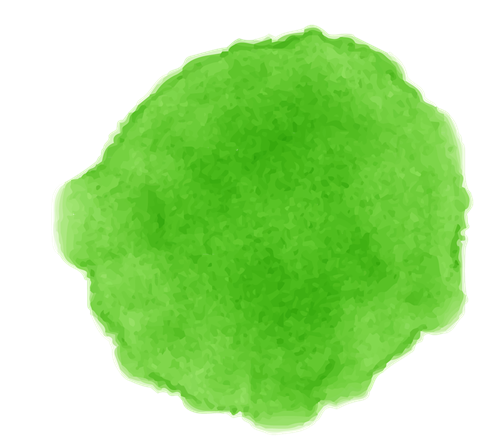 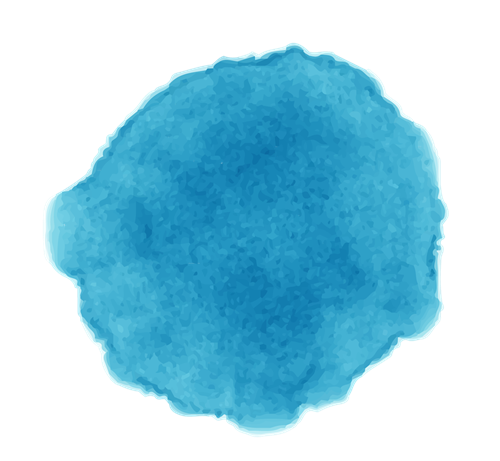 SINH HOẠT CHUYÊN MÔN
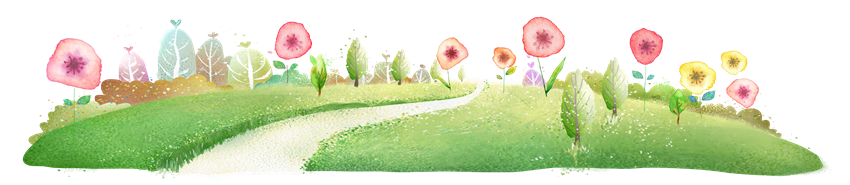 THEO CHƯƠNG TRÌNH GDPT 2018
QUẬN 12, THÁNG 3 NĂM 2021
TẦM QUAN TRỌNG CỦA VIỆC 
SINH HOẠT TỔ CHUYÊN MÔN
 THEO NGHIÊN CỨU BÀI HỌC
Sinh hoạt chuyên môn là hoạt động được thực hiện thường xuyên theo định kỳ nhằm bồi dưỡng chuyên môn, nghiệp vụ, năng lực sư phạm cho giáo viên theo chuẩn nghề nghiệp thông qua việc dự giờ, phân tích bài học.
CÁC VĂN BẢN CHỈ ĐẠO
Văn bản số 1315/BGDĐT-GDTH ngày 16 tháng 4 năm 2020 của Bộ Giáo dục và Đào tạo về hướng dẫn sinh hoạt chuyên môn thực hiện Chương trình giáo dục phổ thông cấp Tiểu học
Văn bản số 1338/GDĐT-TH ngày 13 tháng 5 năm 2020 của Sở Giáo dục và Đào tạo về hướng dẫn sinh hoạt chuyên môn thực hiện Chương trình giáo dục phổ thông cấp Tiểu học từ năm học 2020-2021.
Văn bản số 430/GDĐT-TH ngày 14 tháng 5 năm 2020 của Phòng Giáo dục và Đào tạo Quận 12 về hướng dẫn sinh hoạt chuyên môn thực hiện Chương trình giáo dục phổ thông cấp Tiểu học từ năm học 2020-2021.
TRIỂN KHAI THỰC HIỆN CỦA NHÀ TRƯỜNG
- Hiệu trưởng chỉ đạo xây dựng, phê duyệt kế hoạch sinh hoạt chuyên môn của các tổ chuyên môn; tham gia, hỗ trợ, kiểm tra, đánh giá hiệu quả việc thực hiện sinh hoạt chuyên môn tại đơn vị.
- Tổ chức thực hiện các nội dung sinh hoạt chuyên môn theo quy định; cán bộ quản lý, giáo viên nêu cao tinh thần trách nhiệm, tự giác, chủ động đề xuất các nội dung, phương pháp tổ chức thực hiện để nâng cao chất lượng sinh hoạt chuyên môn, thực hiện hiệu quả Chương trình giáo dục phổ thông.
- Kịp thời phát hiện khó khăn và có các biện pháp xử lý hợp lý trong hoạt động sinh hoạt chuyên môn tại các tổ chuyên môn; tổng hợp ý kiến của các tổ chuyên môn và báo cáo định kì và đột xuất  về phòng GDĐT trong quá trình thực hiện sinh hoạt chuyên môn tại nhà trường.
CÁC BƯỚC THỰC HIỆN SINH HOẠT CHUYÊN MÔN THEO NGHIÊN CỨU BÀI HỌC
Xây dựng bài học minh họa
1
Tổ chức dạy học minh họa và dự giờ
2
Phân tích bài học
3
Vận dụng kế quả sinh hoạt chuyên môn vào bài học hằng ngày
4
Bước 1. Xây dựng bài học minh họa

- Tổ chuyên môn thảo luận, thống nhất lựa chọn bài học minh họa căn cứ vào mục đích cụ thể của buổi sinh hoạt chuyên môn. Việc lựa chọn giáo viên dạy học minh họa cần đảm bảo các giáo viên trong tổ chuyên môn đều lần lượt tham gia. Khuyến khích giáo viên tự nguyện đăng kí dạy học minh họa.
Bước 1. Xây dựng bài học minh họa
- Giáo viên dạy học minh họa nghiên cứu chương trình môn học, kế hoạch dạy học môn học, sách giáo khoa và tài liệu dạy học liên quan, phối hợp với các giáo viên khác trong tổ chuyên môn để xây dựng bài học minh họa. Việc xây dựng bài học minh họa cần đảm bảo xác định rõ yêu cầu cần đạt của bài học. Căn cứ vào yêu cầu cần đạt của bài học, giáo viên có thể chủ động, linh hoạt điều chỉnh nội dung, thời lượng, đồ dùng dạy học, phương pháp và kĩ thuật dạy học, đánh giá quá trình học tập của học sinh,… cho phù hợp với đối tượng học sinh và điều kiện dạy học, phù hợp với việc hình thành và phát triển phẩm chất, năng lực học sinh. Lưu ý, không tổ chức dạy trước bài học minh họa.
Bước 2. Tổ chức dạy học minh họa và dự giờ

Trên cơ sở bài học minh họa đã được xây dựng, giáo viên thực hiện dạy học để tổ chuyên môn dự giờ, phân tích bài học. Khi dự giờ, cần tập trung quan sát hoạt động học của học sinh kết hợp với việc quan sát hoạt động tổ chức, hướng dẫn học của giáo viên theo các yêu cầu sau:
Bước 2. Tổ chức dạy học minh họa và dự giờ

- Chuyển giao nhiệm vụ học tập: nhiệm vụ học tập rõ ràng và phù hợp với khả năng của học sinh, thể hiện ở yêu cầu về sản phẩm mà học sinh phải hoàn thành khi thực hiện nhiệm vụ; hình thức giao nhiệm vụ sinh động, hấp dẫn, kích thích được hứng thú nhận thức của học sinh; đảm bảo cho tất cả học sinh tiếp nhận và sẵn sàng thực hiện nhiệm vụ.
Bước 2. Tổ chức dạy học minh họa và dự giờ

- Thực hiện nhiệm vụ học tập: khuyến khích học sinh hợp tác, giúp đỡ nhau khi thực hiện nhiệm vụ học tập; phát hiện kịp thời những khó khăn của học sinh và có biện pháp hỗ trợ kịp thời, phù hợp, hiệu quả; không có học sinh bị "bỏ quên".
Bước 2. Tổ chức dạy học minh họa và dự giờ

- Trình bày kết quả và thảo luận: hình thức trình bày kết quả thực hiện nhiệm vụ phù hợp với nội dung học tập và kĩ thuật dạy học tích cực được sử dụng; khuyến khích cho học sinh trao đổi, thảo luận với nhau về nội dung học tập; xử lí những tình huống sư phạm nảy sinh một cách hợp lí.
Bước 2. Tổ chức dạy học minh họa và dự giờ

- Nhận xét, đánh giá kết quả thực hiện nhiệm vụ học tập: nhận xét về quá trình thực hiện nhiệm vụ học tập của học sinh; phân tích, nhận xét, đánh giá kết quả thực hiện nhiệm vụ và những ý kiến trao đổi, thảo luận của học sinh nhằm giúp học sinh có hứng thú, niềm tin trong học tập, cải thiện được kết quả học tập; chính xác hóa các kiến thức mà học sinh đã học được thông qua hoạt động.
Bước 2. Tổ chức dạy học minh họa và dự giờ

Trong quá trình tổ chức dạy học và dự giờ, khuyến khích giáo viên dự giờ quan sát, ghi chép kết hợp với ghi hình hoạt động học của học sinh để sử dụng khi phân tích bài học, nhưng không làm ảnh hưởng đến hoạt động dạy học của giáo viên và học sinh.
Bước 3. Phân tích bài học
Toàn trường hoặc tổ chuyên môn tổ chức trao đổi, chia sẻ, tập trung vào các nội dung:
- Hoạt động học của học sinh: khả năng tiếp nhận và mức độ “sẵn sàng” thực hiện nhiệm vụ học tập của tất cả học sinh trong lớp; sự tích cực, chủ động, sáng tạo, hợp tác của học sinh trong việc thực hiện các nhiệm vụ học tập; sự tích cực của học sinh trong trình bày, trao đổi, thảo luận về kết quả, sản phẩm học tập; sự chính xác, phù hợp của kết quả, sản phẩm học tập; thái độ và cảm xúc của học sinh trong từng hoạt động.
Bước 3. Phân tích bài học
- Tổ chức hoạt động học cho học sinh: cách thức chuyển giao nhiệm vụ học tập; cách quan sát, theo dõi, phát hiện những khó khăn của học sinh; biện pháp hỗ trợ, khuyến khích học sinh tự học, hợp tác; việc phân tích, nhận xét kết quả hoạt động, quá trình học tập của học sinh.
- Một số nguyên nhân tác động đến hoạt động học của học sinh: kế hoạch bài học (yêu cầu cần đạt, đồ dùng dạy học, các hoạt động học,…); sự tương tác giữa học sinh với học sinh, học sinh với giáo viên, giáo viên với học sinh; tâm lí, sinh lí học sinh; không khí lớp học,...
Bước 4. Vận dụng kết quả sinh hoạt chuyên môn vào bài học hàng ngày

Dựa trên kết quả phân tích bài học và những điều đã quan sát, học tập qua dự giờ, các giáo viên chủ động, sáng tạo áp dụng vào các bài học hàng ngày.
BÀI HỌC KINH NGHIỆM
*Thuận lợi
- Được sự quan tâm chỉ đạo sâu sát của Lãnh đạo Phòng Giáo dục và Đào tạo, lãnh đạo nhà trường và ý thức cao của tập thể giáo viên.
- Nhìn chung, đội ngũ giáo viên nhà trường ổn định, có sức khỏe, có phẩm chất đạo đức tốt, có uy tín với học sinh và nhân dân trên địa bàn phường, nhiệt tình trong công việc và có khả năng hoàn thành tốt nhiệm vụ.
*Thuận lợi
- Nhiều giáo viên đã sáng tạo, sử dụng linh hoạt các phương pháp dạy học, đưa ứng dụng công nghệ thông tin vào trong giảng dạy. Trong năm học mỗi giáo viên đều có báo cáo sáng kiến kinh nghiệm về đổi mới phương pháp dạy học đã được áp dụng tại lớp mình và nhân rộng ra các lớp khác đạt hiệu quả tương đối cao.
- Học sinh bước đầu đã có những hứng thú và tích cực trong các hoạt động giáo dục, phụ huynh học sinh cũng đã quan tâm đến việc phối hợp cùng nhà trường giáo dục con em.
*Thuận lợi
Các tổ chuyên môn đã đảm bảo được nội dung cần đạt trong đổi mới sinh hoạt chuyên môn: 
1. Đảm bảo cơ hội học tập, phát huy tính sáng tạo của học sinh cho tất cả mọi học sinh trong mỗi giờ học.
2. Đảm bảo cơ hội phát triển năng lực hoạt động chuyên môn cho mỗi giáo viên.
3. Luôn tạo ra sự kết nối giữa thầy và học sinh trong quá trình hoạt động dạy và học.
4. Đảm bảo cơ hội cho nhiều phụ huynh học sinh tham gia (đây là mục tiêu rất cần thiết, cao cả).
5. Tạo ra sự thân thiện giữa GV – GV, CBQL – GV, GV – HS, GV – gia đình HS.
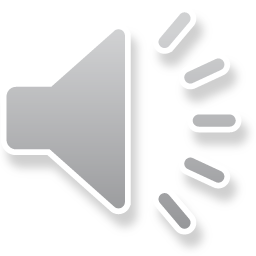 BÀI HỌC KINH NGHIỆM
*Khó khăn
1. Về cơ sở vật chất
- Lớp học hẹp khó bố trí chỗ ngồi cho GV đến dự.
- Chuẩn bị nhiều đồ dùng dạy học tự làm.
2. Về GV thực hiện dạy minh họa
- GV chuẩn bị bài dạy mất nhiều thời gian nên chưa sẵn sàng hợp tác.
- Trong tiết dạy GV không thể quan sát hết thái độ, hành động, sai sót từng HS nên GV ngại dạy vì sợ sau mỗi tiết dạy bị tham gia góp ý sẽ hạ thấp uy tin bản thân.
*Khó khăn
3. Về nhóm chuyên môn
- Mất nhiều thời gian cho mỗi lần SHCM theo NCBH. Từ thời gian thảo luận xây dựng bài dạy đến khi rút kinh nghiệm đưa ra bài học (mỗi lần mất khoảng 3 đến 4 tiết) 
- Một số GV chưa sẵn sàng học hỏi và hợp tác cùng nhau xây dựng kế hoạch bài học
4. Về học sinh
- Số lượng HS trong lớp đông nên không thuận lợi cho việc học và dạy, theo dõi HS của GV dạy và dự. 
- Chất lượng HS không đồng đều, ý thức học tập của học sinh chưa tốt.
- PH chưa thật sự quan tâm đến việc học của con em mình mà còn khoán trắng cho giáo viên.
BÀI HỌC KINH NGHIỆM
*Giải pháp
1. Về cơ sở vật chất
- Phòng học hẹp thì sẽ dự giờ trực tuyến; GV dự có thể ngồi ở 2 bên để quan sát hoạt động của HS rõ hơn
- Cùng nhau làm đồ dùng dạy học. 
- Tổ chức thi làm đồ dùng dạy học.
BÀI HỌC KINH NGHIỆM
*Giải pháp
2. Về GV thực hiện dạy minh họa 
- Dạy vào tiết dạy theo đúng chương trình trên lớp mình dạ, tạo điều kiện kinh phí chi bồi dưỡng.
- Tiết dạy này không đánh giá, xếp loại GV mà chỉ học hỏi, trao đổi đúc rút kinh nghiệm, tiết dạy thông qua hoạt động của HS. Hoạt động của GV là sản phẩm của cả nhóm CM nên không đánh giá GV.
BÀI HỌC KINH NGHIỆM
*Giải pháp
3. Về nhóm chuyên môn
-  Để thực hiện được mỗi lần SHCM theo NCBH thì cần cụ thể hóa thời gian như sau: 
 + Bước 1. khoảng 30 phút cuối buổi họp chuyên môn.
 + Bước 2. Thực hiện dạy 1 tiết theo TKB hoặc bố trí trong 1 buổi SHCM sau đó thực hiện bước 3 và bước 4 luôn. 
- Tổng số khoảng 2 buổi họp chuyên môn hàng tuần theo kế hoạch nên tổ trưởng phải lập kế hoạch trước vào kế hoạch của tổ, GV phải tự nghiên cứu trước ở nhà.
BÀI HỌC KINH NGHIỆM
*Giải pháp
4. Về học sinh
- Số lượng HS trong lớp đông thì GV tổ chức các hoạt động phù hợp.
- Trao đổi, thông tin kịp thời và thường xuyên với PHHS về tình hình học tập của các em một cách nhẹ nhàng không gây căng thẳng áp lực với PH.
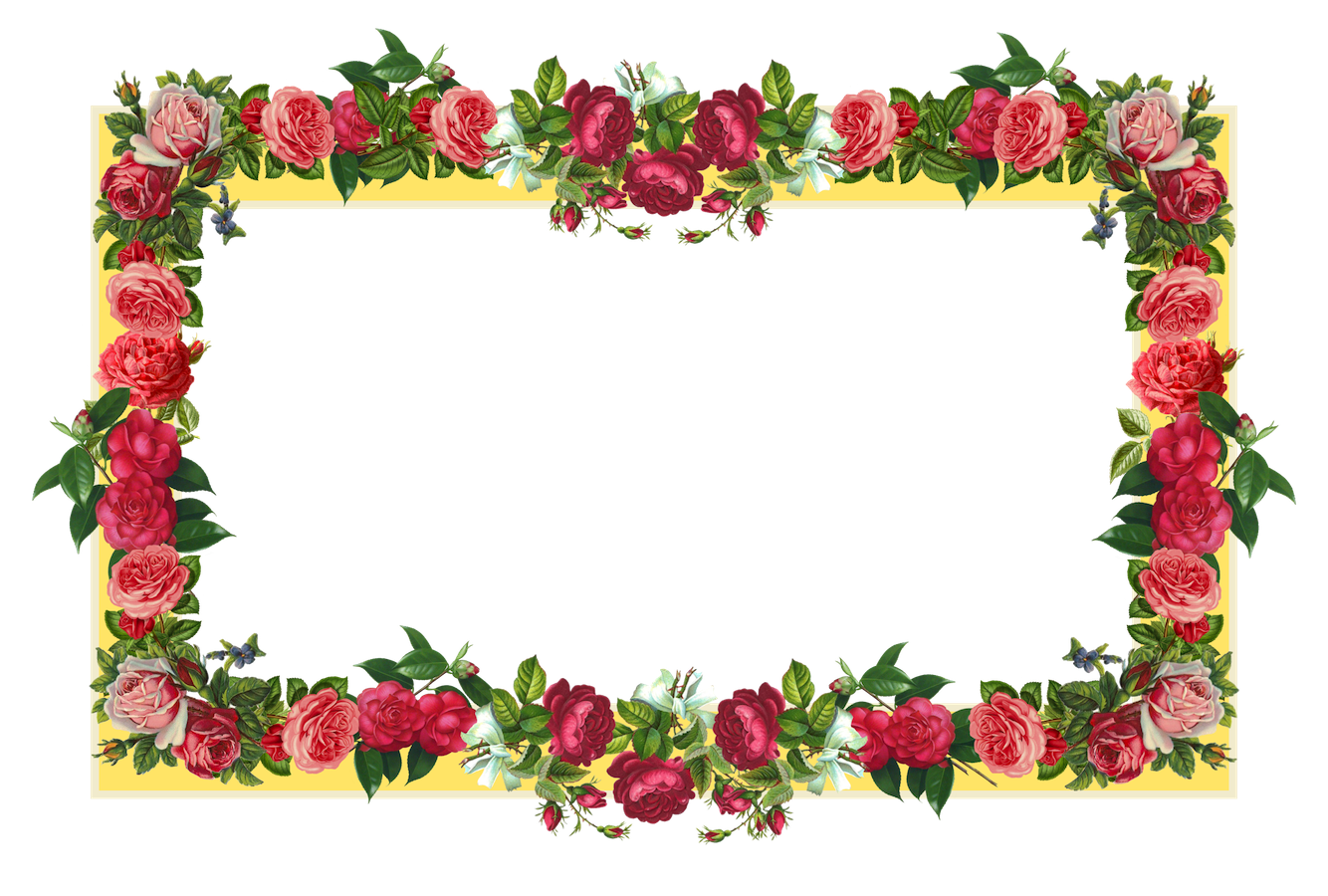 TRÂN TRỌNG CẢM ƠN
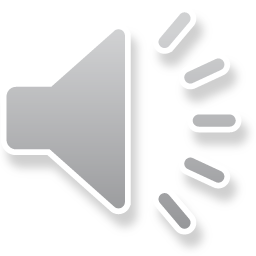